Trans Research And Navigation Saskatchewan: A Project in Progress to Improve Health for People who are Trans and Gender Diverse in Saskatchewan
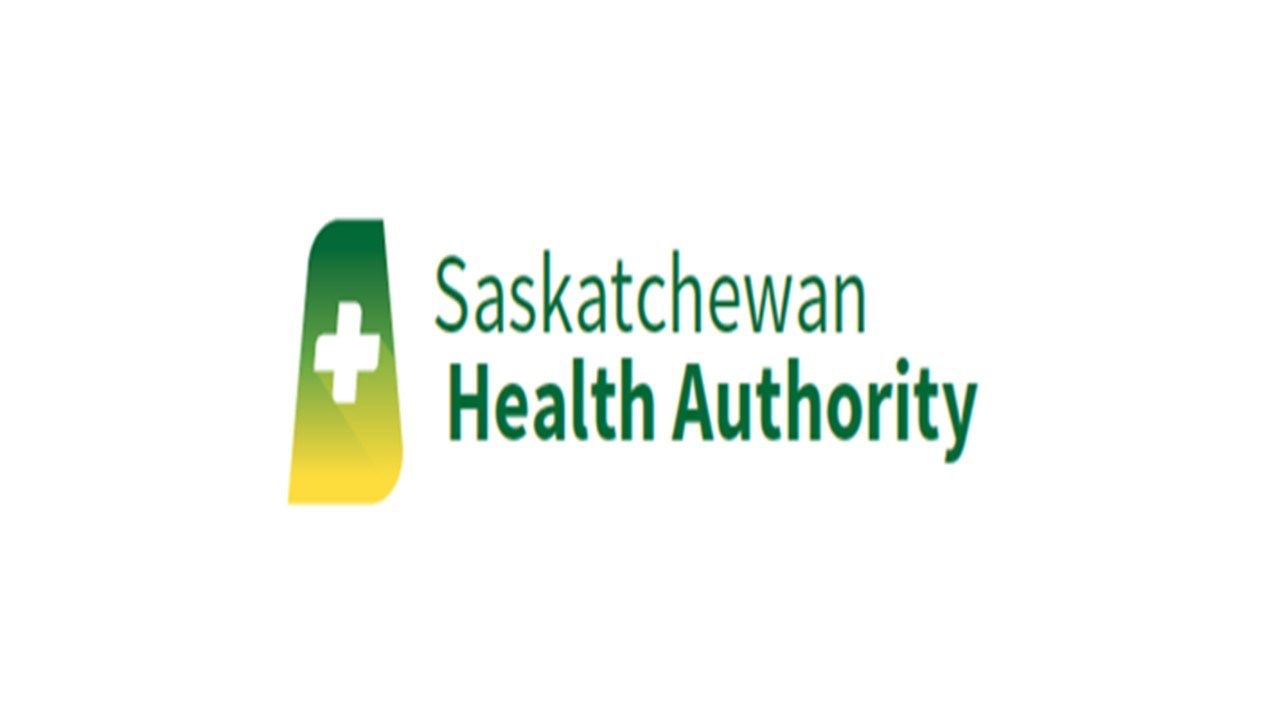 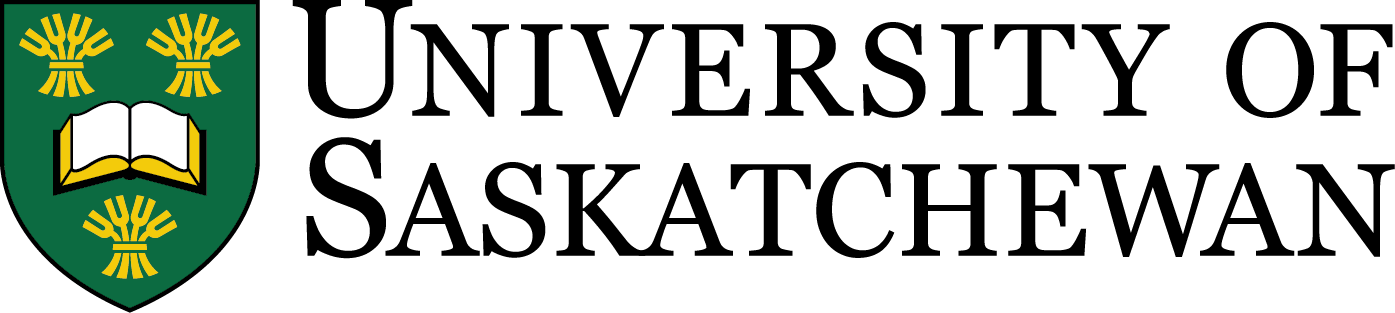 Reann Legge, BA, Lori Schramm, MD, CCFP, Megan Clark, MD, CCFP, Stephanie Madill, PhD for the TRANS team
Project website: https://research-groups.usask.ca/transnavigator/index.php
OBJECTIVES, CTD.
INTRODUCTION
EXPECTED OUTPUTS
Knowledge mobilization plan
REFERENCES
1. Ritenberg, E., Haines, C., & Madill, S. (2019). Gaps in healthcare services for transgender and gender diverse residents of Saskatchewan. Saskatoon, SK: University of Saskatchewan. 2. Bauer, G. R., Scheim, A. I., Pyne, J., Travers, R. & Hammond, R. (2015). Intervenable factors associated with suicide risk in transgender persons: a respondent driven sampling study in Ontario, Canada. BMC Public Health, 15, 525-539. https://doi.org/10.1186/s12889-015-1867-2 
3. Scheim, A., Jackson, R., James, L., Dopler, T., Pyne, T., Bauer, G. (2013). Barriers to well-being for Aboriginal gender-diverse people: Results from the Trans PULSE Project in Ontario, Canada. Ethnicity and Inequalities in Health and Social Care.
4. Longman Marcellin, R., Scheim, A., Bauer, G. & Redman, N. (2013) Experiences of transphobia among trans Ontarians. Trans PULSE E-Bulletin, 3(2). . Retrieved from http://transpulseproject.ca/wpcontent/uploads/2013/03/Transphobia-E-Bulletin-6-vFinal-English.pdf 
5. Boughner, E. N., Clark, M., & McCarron, M. C. (2019). Transgender and gender diverse patient navigation: A literature review and environmental scan. Regina, SK: Saskatchewan Health Authority.
METHODS
ACKNOWLEDGMENTS
We would like to thank:
The Saskatchewan Health Authority for providing funding supporting this project through the Clinician Research Support Program.
The Saskatchewan Centre for Patient-Oriented Research (SCPOR) for a Patient Engagement Application and Development Award.
The SCPOR and the Saskatchewan Health Resources Foundation for funding our project.
The Regina Public Interest Research Group for funding the literature review by Ritenberg, Haines and Madill in fall 2018.
OBJECTIVES
RESULTS
This is a work in progress. Data collection is in progress.
[Speaker Notes: From abstract: We hope that this community-driven project, which is the first to implement a navigator program for PTGD in Saskatchewan, will provide useful insights into how to improve healthcare for PTGD in our province and may lead to long-term funding for the navigator positions. The results will also be used to refine the job description. The project will also provide research training and experience for PTGD, improve research capacity in the community and foster productive relationships among PTGD, researchers and healthcare providers.

From grant application pg 25 of 141: Integrated Knowledge Translation Plan: The knowledge translation (KT) plan for this project focuses on five groups, namely people who are TGD, healthcare professionals, policymakers, academics, and the general public. Our primary commitment is to people who are TGD. The research team includes seven TGD people, in all research team roles: Researcher, Healthcare Provider and Decision Maker, as well as Patient and Family Advisor, and people who are TGD or 2SLGBTQ+ will be preferentially hired as research assistants. Navigators will be TGD people, and will work collaboratively with relevant CBOs (e.g., URPride, OUTSaskatoon). Consultation with the STHC (as part of ongoing monthly meetings) will also occur at all stages of the research (e.g., project development, creation of data collection tools, data collection, analysis, and knowledge translation), and TGD people will also be included as clients of the navigators, and otherwise participating in data collection. We will hold a meeting at the end of the project to interpret results with the STHC, and will post results (e.g., project report, infographic, lay summary) on our study website and links to our website from the websites of 2SLGBTQ+ CBOs. 
Madill – Project Description 5 of 6 Healthcare professionals form an integral part of this study. As part of the team, healthcare providers will participate in all stages of the research process, ensuring that the research design, data collection and analysis will be useful in raising awareness and improving clinical care. In addition to their inclusion in other knowledge translation initiatives, we will disseminate results directly to professional organizations through relevant newsletters and email distribution lists (e.g., Saskatchewan Medical Association, the Saskatchewan Registered Nurses’ Association, the Saskatchewan College of Family Physicians). We will also hold a SCPOR Meet and Eat event at the University of Saskatchewan College of Medicine to bring our target groups for knowledge translation together, including healthcare providers, and to provide an opportunity for these groups to engage with our findings and one another. For policymakers, in addition to the project report, infographic and lay summary, we will produce a policy brief specifically for the Ministry of Health and the SHA. We will also invite policymakers to attend KT events including the SCPOR Meet and Eat and any academic presentations. For academics, findings will be made available through peer-reviewed publications. Articles will be produced to reach audiences specialized in the health and well-being of people who are TGD (e.g., International Journal of Transgenderism), patient navigation (e.g., Health Services Journal), and family medicine (e.g., Canadian Family Physician). We will also present findings at relevant conferences (e.g., Canadian Professional Association for Transgender Health). For the lay public, we will distribute a press release when the project report is complete. We will post study information for the general public in lay language and infographics on our website throughout and at the conclusion of the project. We will provide a text-based lay summary in addition to the lay summary infographic for the use of media outlets (e.g., CBC, CTV, Global) in reporting on this work. We will also write op-eds and blog posts for key venues (e.g., Regina Leader-Post, Saskatoon Star-Phoenix, Prince Albert Daily Herald). The lay summary infographic will also be used to reach the general public through the social media channels of project team members, the STHC, relevant CBOs, our website, and printed as a poster distributed to community bars/cafés, gay/straight alliances, school counsellors’ offices, and relevant health service organizations.]